CLASSI 2^ A-B-C  a.s. 2019/2020
 

GEOMETRIA

Tipi di angoli
Cos’è un angolo? Guarda questi video
https://www.youtube.com/watch?v=viNwr-DaDrI
https://www.youtube.com/watch?v=Ip8PswPr7rc
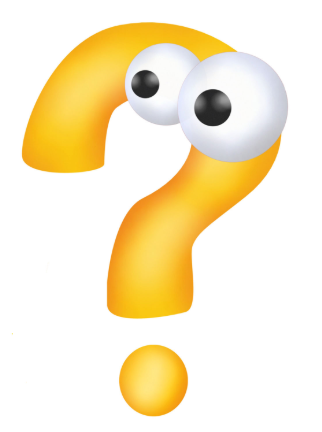 TIPI DI ANGOLI
Qual è l’angolo campione che si usa per classificare gli altri angoli?
L’angolo più comune che puoi trovare nella realtà e che si usa come campione è l’angolo retto.
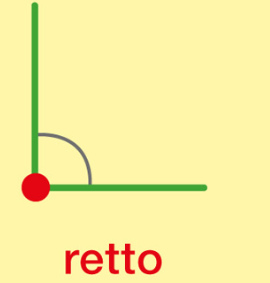 TIPI DI ANGOLI
Sai riconoscere questo angolo?
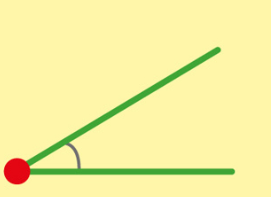 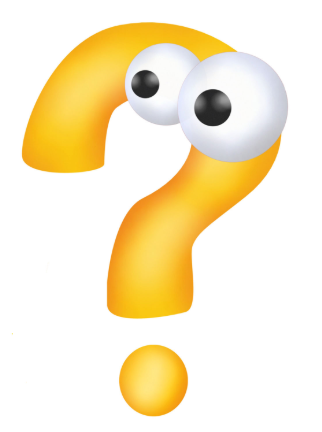 TIPI DI ANGOLI
Avevi indovinato? E’ un angolo acuto.
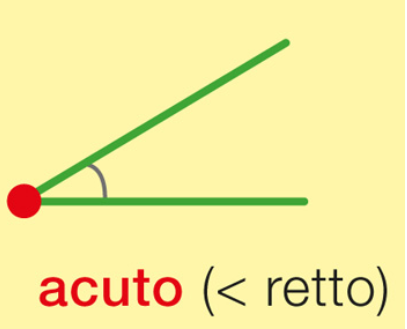 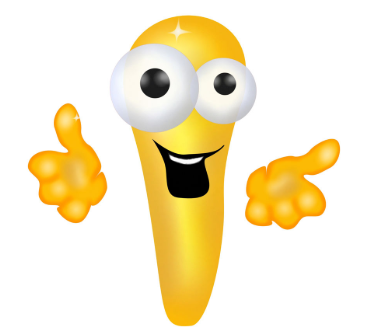 TIPI DI ANGOLI
Sai riconoscere questo angolo?
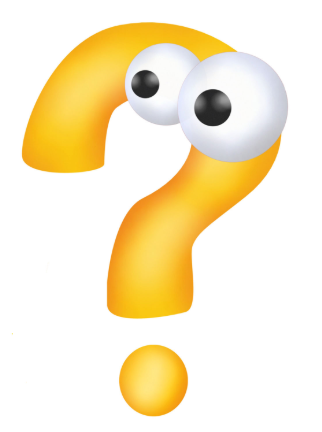 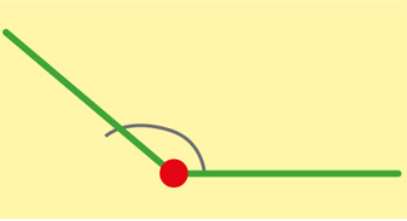 TIPI DI ANGOLI
Avevi indovinato? E’ un angolo ottuso.
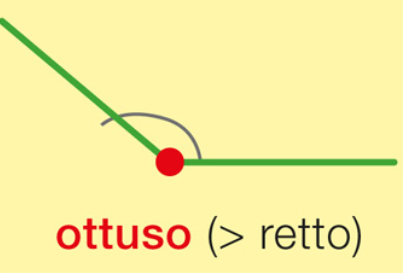 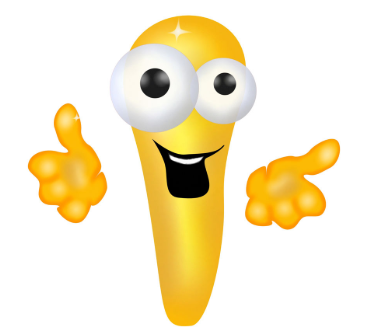